Veterans and Student Veterans
Challenges and Opportunities in Social and Professional Environments
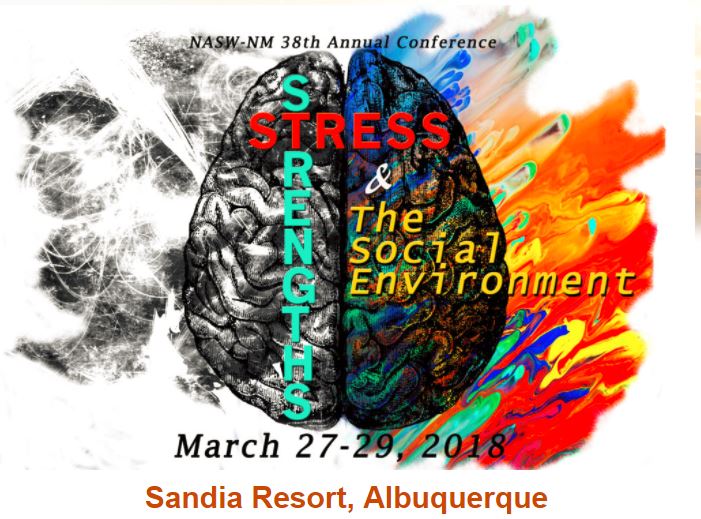 Thank you for attending!
Steve PetersonM.Ed., MAIS
Faculty Manager, 
College of Nursing and Healthcare Professions 
Grand Canyon University

Honors Faculty Associate,
Integrative Health Initiative
Arizona State University

Commander,
American Legion Post 43

12-Year Veteran
There is no objective approach.


Every person, every situation, every experience…
is subjective.
Veterans often need to divorce themselves from some of the lifestyle, leadership, and disciplinary experiences and expectations they have become accustomed to.  

This separation between the former and current lifestyles should be a healthy and amicable experience.  

For many, however, it is not.
The non-student veteran is held to the expectation of engaging in a non-uniform-wearing professional and social construct.  

The transition into this construct is often met with anxiety, a lack of coping strategies, and an ill-equipped means of fitting into a comparatively less-structured environment.  

Substance abuse and dysfunctional family relationships are often the outcome when this ability to “fit in” is not accomplished.
Student veteran limitations

Reliance upon VA funding

Academic completion rates

GI Bill recipients
2016:  Nearly 20 million veterans in the U.S. (15 million wartime veterans)
   

2014:  Veterans between 17 and 34 years of age
Veterans between 55 and 64 years of age


New Mexico ranked the tenth highest in veteran poverty in 2014 at 8.2%.  
The District of Columbia ranked number two at 11.6%.
The military becomes the new family.


What of the previous family?


What is the family after the military?
Challenges
Reintegration after four years versus 20-plus years
Determining what role to play
Identifying their social group
Existing biases and prejudices
Single or raising a family
Possessing a skillset for gainful employment
Opportunities
Healthy, amicable divorce
Create a new identity and establish a voice
Cross-over military/civilian opportunities
Unique Needs
Sense of community
Pride
Independence
Conformity
Nonconformist
Expectations of others
Engage in Opportunities
Avoid the stigma of therapy
Student mentoring
Enhance soft skills
Identify Resources
PTSD may not be a diagnosis, but lurking in the shadows
Student veteran organizations
Volunteer with animal-assisted activities
Explicit or tacit involvement with veteran organizations
Current Needs
What is needed?
Proactive versus reactive?
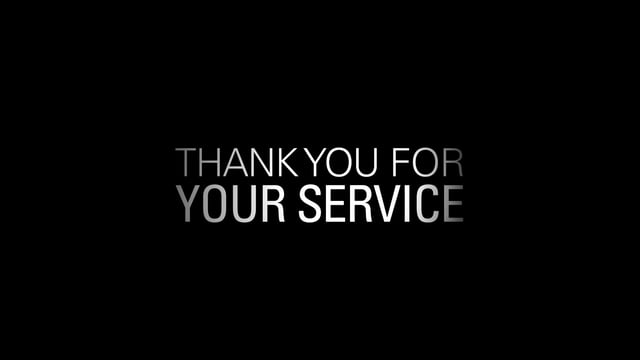 to our Veterans and Student Veterans
References
Marcus, J. (2017). Community Colleges Rarely Graduate the Veterans They Recruit. The Atlantic. Retrieved from https://www.theatlantic.com/education/archive/2017/04/why-is-the-student-veteran-graduation-rate-so-low/523779/
 
U.S Department of Veterans Affairs (2016). Retrieved from https://www.va.gov/vetdata/
 
U.S Department of Veterans Affairs (2014). Retrieved from https://www.va.gov/vetdata/